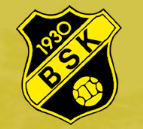 F09 Träningsläger
BRITTEBO 15-16 april
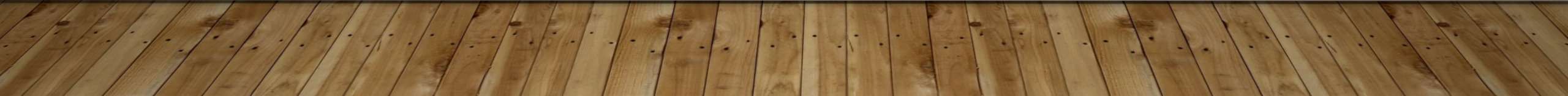 VÄLKOMNA
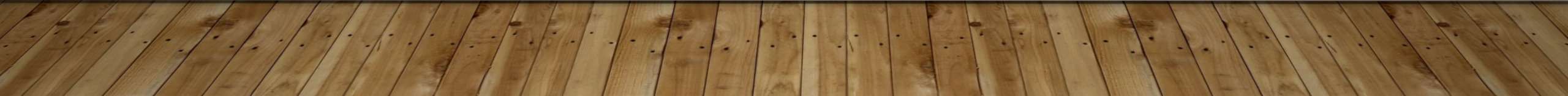 Reflektion träningspass 1 & 2
Träning månd & ons 19.00
Match helg med start 23/4
MÅL 2023
”vårt mål för året är att attrahera så många tjejer som möjligt att spela fotboll med fokus på sammanhållning, glädje, intensitet i träning och matchoch på så sätt utveckla vårt spel som leder till bra resultat i serien som överträffar 2022”
Träningsläger
CUP 
Middag
Spelregler
Tempo i övningar
Kondition 
Fokus på träning & match
Spelytor & spelkorridorer
Kollektivt spel med flera spelare
Fastare positioner
HEJ!
VÅRA SPELREGLER
Det här är viktigt att tänka på för att träningarna ska bli roliga för alla
Man kommer i tid, dvs man är på plats och är ombytt på träningstidens starttid. 
Det är ok om någon gör fel, då ger vi varandra uppmuntrande ord.
Man lyssnar på tränare och lagkompisar och man säger till vid genomgången om man inte förstår.
”Om man inte har något bra/positivt att säga är det bättre att man är tyst”.
Så här är man en god representant för sitt lag och sin klubb vid matcher och cuper? 
Bra språk på planen.
Man följer regler och klagar inte på domarens beslut.
Man är trevlig mot samtliga på plan, egna laget, motståndarna och domaren.
Man peppar varandra.
Fair play-spel på plan.
Man är bara motståndare på planen, utanför planen kan man vara kompisar med de lag man möter.
Så här är man en god lagkompis 
Man är trevlig
Man är positiv och peppar varandra.
Man fokuserar, kämpar och gör sitt bästa.
Man tramsar inte
Man samarbetar.
Man lyssnar på tränarna och varandra.
Man lämnar inte någon utanför.